Progettare processi di apprendimento nei gruppi educativi: partecipazione e logica inclusiva
La scuola come luogo della socializzazione culturale
E’ una presa di posizione teorica ma che ha importanti conseguenze su come l’organizzazione funziona e le pratiche educative vengono realizzate

E’ una visione del bambino e dell’apprendimento che crea un’insieme di pratiche educative e organizzative (e non altre). 

Ha anche una dimensione politica importante 

Tutte le organizzazioni educative hanno una tale “visione interpretativa” che ne orienta le azioni. Poche la esplicitano in modo chiaro ........
La scuola come luogo della socializzazione culturale
Da un’idea di bambino ( e di sviluppo/apprendimento) alla “ideazione” e realizzazione di particolari pratiche educative e organizzative


 Le teorie non sono neutre (neanche quelle implicite!)…
Le etnoteorie
I modi di  partecipare alle interazioni nei contesti educativi riflettono visioni culturali del bambino (e dell’adulto) e dei processi di socializzazione
es. se il bambino non si ritiene un individuo poco autonomo o incapace di responsabilità o di deliberare, gli si chiederà di rado il suo parere
Le etnoteorie
Lo studio delle interazioni (es., delle forme di partecipazione cui il bambino viene ammesso nella conversazione con gli adulti) permette di mettere in evidenza quale “teoria locale” del bambino, delle sue competenze, della capacità di autonomia o dei limiti posti alla sua autonomia hanno gli adulti (es. educatori)
Nel contesto educativo spesso il bambino è visto come destinatario/fruitore di processi di socializzazione ma non attivo protagonista (coinvolto nella progettazione)  
Poche  occasioni in cui i bambini si sperimentano come iniziatori di sequenze discorsive e non solo destinatari,…
[Speaker Notes: Andando più in “dettaglio” sulle pratiche, possiamo vedere anche come la loro organizzazione conduca a opportunità di partecipazione diverse]
Strutture di partecipazione
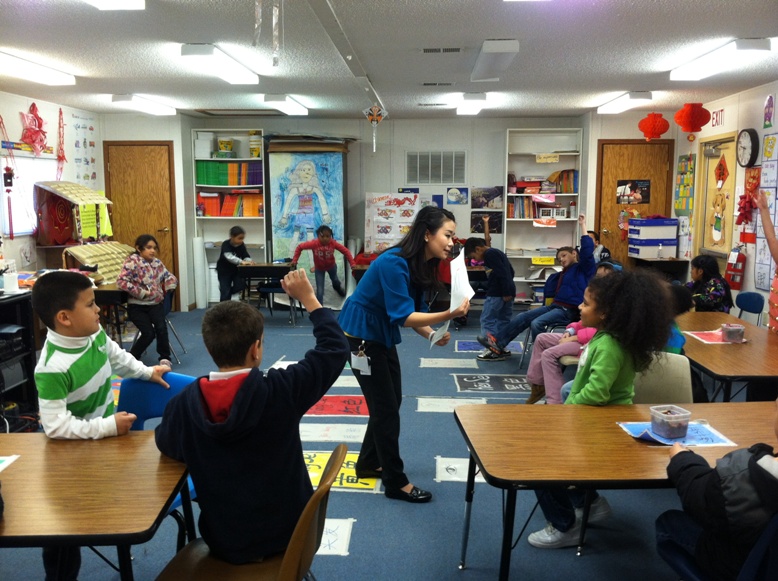 Strutture simmetrica e asimmetrica di conversazione
Possiamo distinguere  due strutture  di “gestione” del passaggio di turno 
Asimmetrica o «centripeta» (funzione di direzione del flusso assegnata ad una persona – o poche – regista dell’interazione)
 L’insegnante dirige e vincola i turni degli altri parlanti
vs 
Simmetrica o »aperta»
pari opportunità ad intervenire, modalità aperta di gestione del turno
Due modelli di partecipazione
Modello aperto
Varietà delle strutture di partecipazione; conversazionali come le narrazioni)

Il ruolo dell’adulto non è sempre lo stesso - varietà di ruoli e di posizioni legate a necessità di coordinamento  (a volte al centro, a volte in posizione periferica, di ascolto etc)
Varietà e flessibilità dei flussi discorsivi (da uno a molti, da uno ad uno etc)

Codice linguistico elaborato, basato su ruoli individualizzati e su significati resi espliciti, indipendenti dalla situazione

Regole conversazionali negoziate (possibilità che i  ragazzi stessi inizino conversazioni, ammettono sovrapposizioni e flussi concorrenti etc)
Modello asimmetrico o centripeto
Struttura degli interventi (turn taking)= da uno a molti (comune alle interazioni asimmetriche, es, interazione in classe)
Adulto al centro della scena interattiva; regola il flusso di parlato ed è il destinatario preferenziale degli interventi dei bambini


Linguaggio strumentale teso a regolare condotta ed impartire istruzioni per fare

Codice linguistico ristretto (Bornstein 1971), legato a significati dipendenti dal contesto e impliciti.

Rigidità e alta consistenza (difficile modificabilità e varietà) delle forme e generi comunicativi attivi nel contesto
[Speaker Notes: presenti sociable talk (conversazioni  centrate sul piacere di parlare, e non solo strumentali a raggiungere un obiettivo) e socializing talk (conversazioni utili al raggiungimento di competenze]
Modello asimmetrico o centripeto
Modello centripeto dell’interazione (Inizio-Replica-Valutazione ; Sinclair & Coultard 1979) riflette un modello teso ad inseguire una “versione definitiva” (Barnes 1976) = 
Privilegio accordato a conoscenze astratte,  generalizzate  e già note-  detenute e presentate dall’insegnante  come unica depositaria (o vettore) del sapere
Spesso l’attività richiesta dal bambino è di “indovinare” e avvicinarsi alla conoscenza posseduta dall’adulto 

Apprendimento sostenuto dallo “scarto di risposte inutili” 
Messaggio implicito: «questa risposta è corretta- scartate tutte le altre»


Alcune risposte vengono valorizzate e dunque accettate come “versione definitoria”
Modello simmetrico o «aperto»
Il ruolo dell’adulto non è sempre lo stesso - varietà di ruoli e di posizioni legate a necessità di coordinamento  (a volte al centro, a volte in posizione periferica, di ascolto etc)
Varietà e flessibilità delle forme comunicative: possibilità che i bambini stessi inizino conversazioni, ammettono sovrapposizioni e flussi concorrenti etc
Bambini come responsabili e co-autori dei processi
Ruolo dell’insegnante: progettare spazi, tempi e materiali
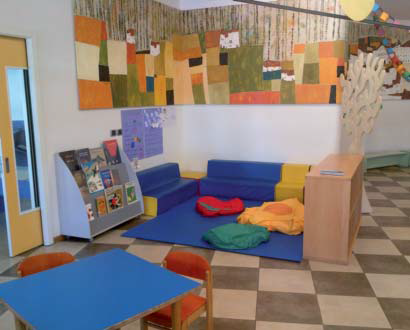 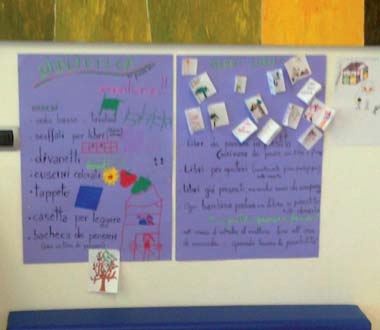 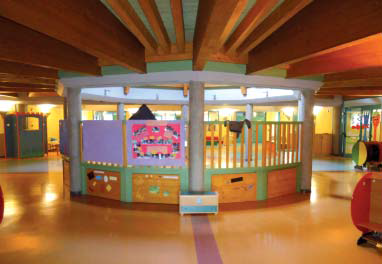 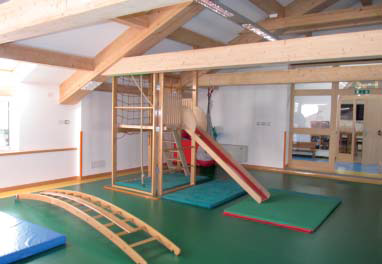 Bambini che imparano “facendo e partecipando”
Far imparare (non solo insegnare)  (scaffolding= impalcatura di sostegno)

Ruolo dell’insegnante: regista del contesto di apprendimento

Ruolo di costruzione e regia di contesti ricchi, sollecitanti, significativi e flessibili (materiali, attività, persone, modalità di raggruppamento, etc.)
ORTO
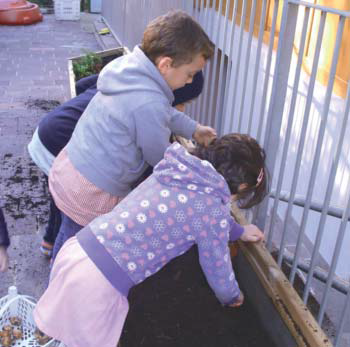 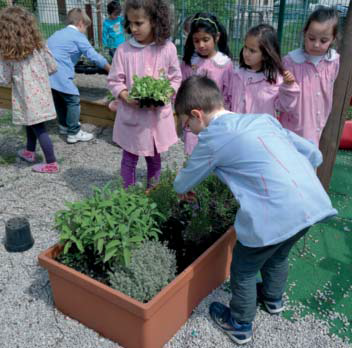 Bambini competenti che costruiscono
Non recipienti da riempire ma apprendisti attivi
Non “tabule rase”ma attivi costruttori di conoscenze 

“Occasioni” di imparare (anche quando nessuno
“insegna”) nella vita quotidiana, in famiglia, 
al nido, nella scuola dell’infanzia…
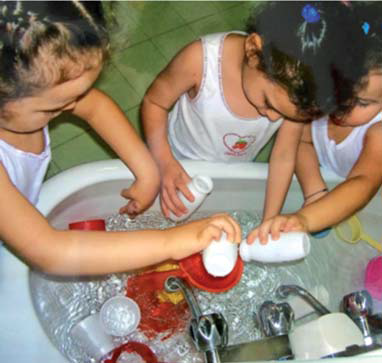 Bambini “multipli”
Diversità competenze nei diversi ambiti (aree di forza)

Intelligenza verbale e logico-scientifica, spaziale, musicale, 
   grafico-pittorica, sociale (Gardner, 1983)

Intelligenza come skill in a medium culturale (Olson, 1979) 

Specificità delle aree di esperienza e conoscenza in relazione a diversi sistemi simbolici offerti dalla cultura

Le intelligenze si sviluppano avendo le opprtunità “educative”………
Alcuni Spunti DI riflessione... E ipotesi di riprogettazione
MALE’ – IL PUNTO DI PARTENZA

… abbiamo preso in considerazione questo gruppo perché nel corso dei tre mesi prima di Natale, secondo noi, non è riuscito ad amalgamarsi e  a costruire una relazione partecipativa e inclusiva. Al rientro dalle vacanze, dopo le prime attività in piccolo gruppo, ci è sembrato  che gli indicatori presi in considerazione  avessero fatto in modo che  il nostro processo  “ PARTECIPARE” iniziasse ad attivarsi anche in questo gruppo.

QUAL E’ L’IPOTESI CHE FANNO LE MAESTRE?
[Speaker Notes: RICORDA QUI gli indicatori sono_ 
Discorsivo/i: 
I bambini fanno ipotesi sui nessi tra gli eventi ( come mai…?)
I bambini esplicitano il significato affettivo emotivo di ciò che hanno vissuto.
 
Di azione: 
I bambini intervengono con l’azione su materiali di diversa natura.]
simone: sto facendo la testa
ins: mettiti li vicino kevin
simone: ho gia’ fatto la testa
ins:  dai mettetevi d’accordo
anais:  tocca a  me::::! da fare un pochino
ariel: no lascialo qui
anais: questo che cos’e’
simone: fai gli o^cchietti!
simone :tieni
simone:  la testa e’
kevin :gli occhi
anais :ha le lacrime non so farle
simone: gli occhi li sai fare
anais: LO SO ^^FA(re)! gli occhi ma pero’ questa 
kevin: la bocca  il scoIA:ttolo!   la coda
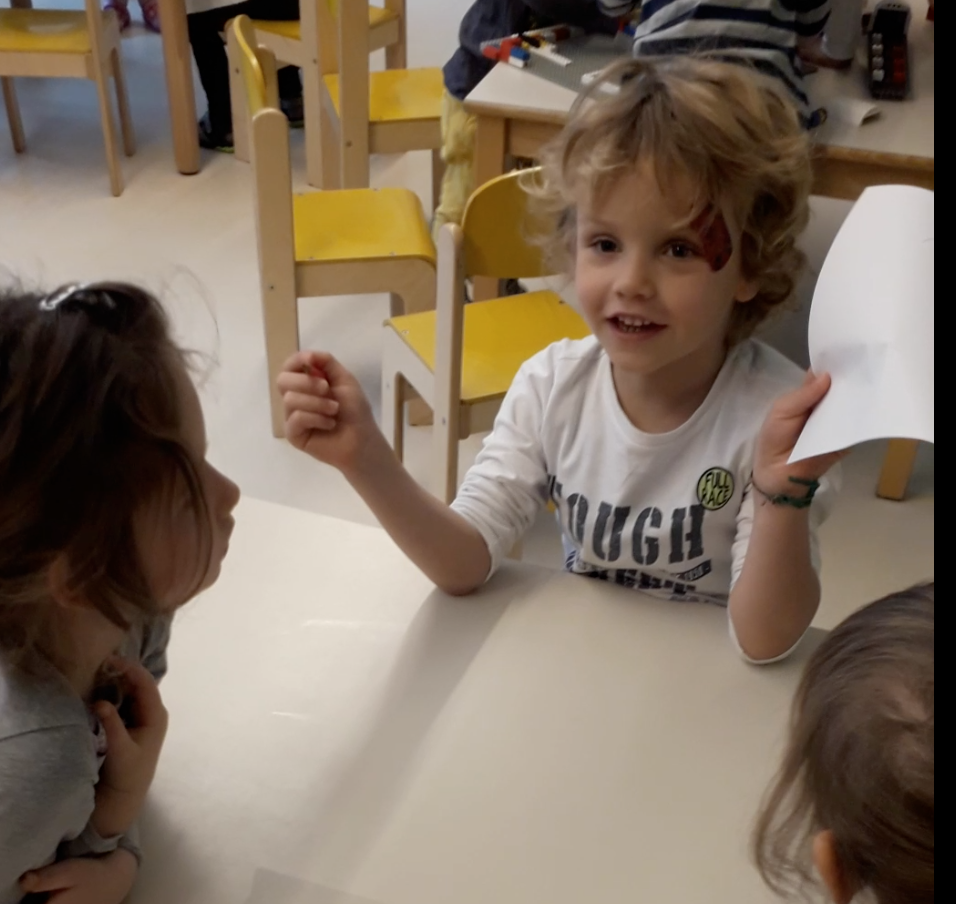 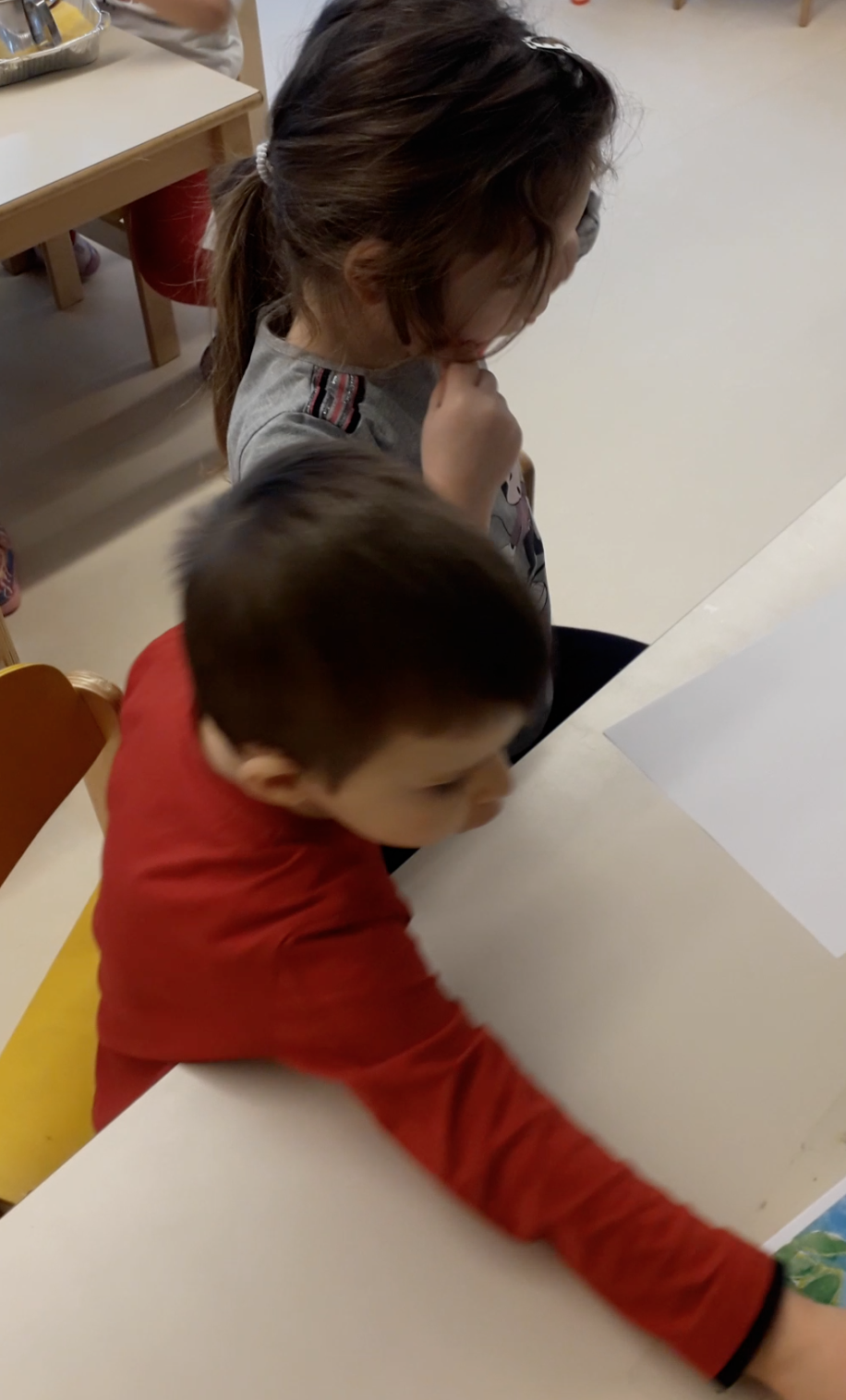 ANCORAGGIO MATERIALE
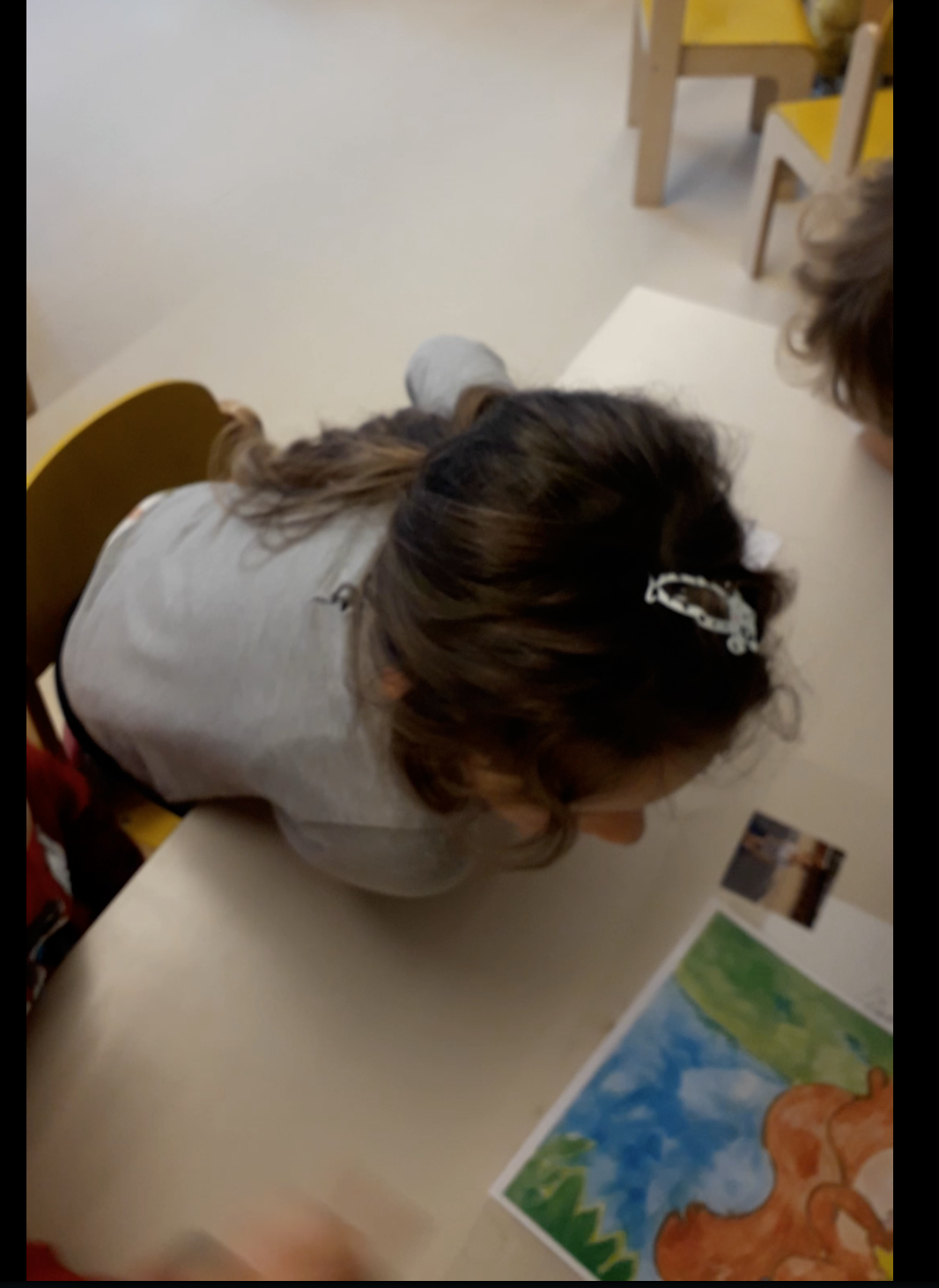 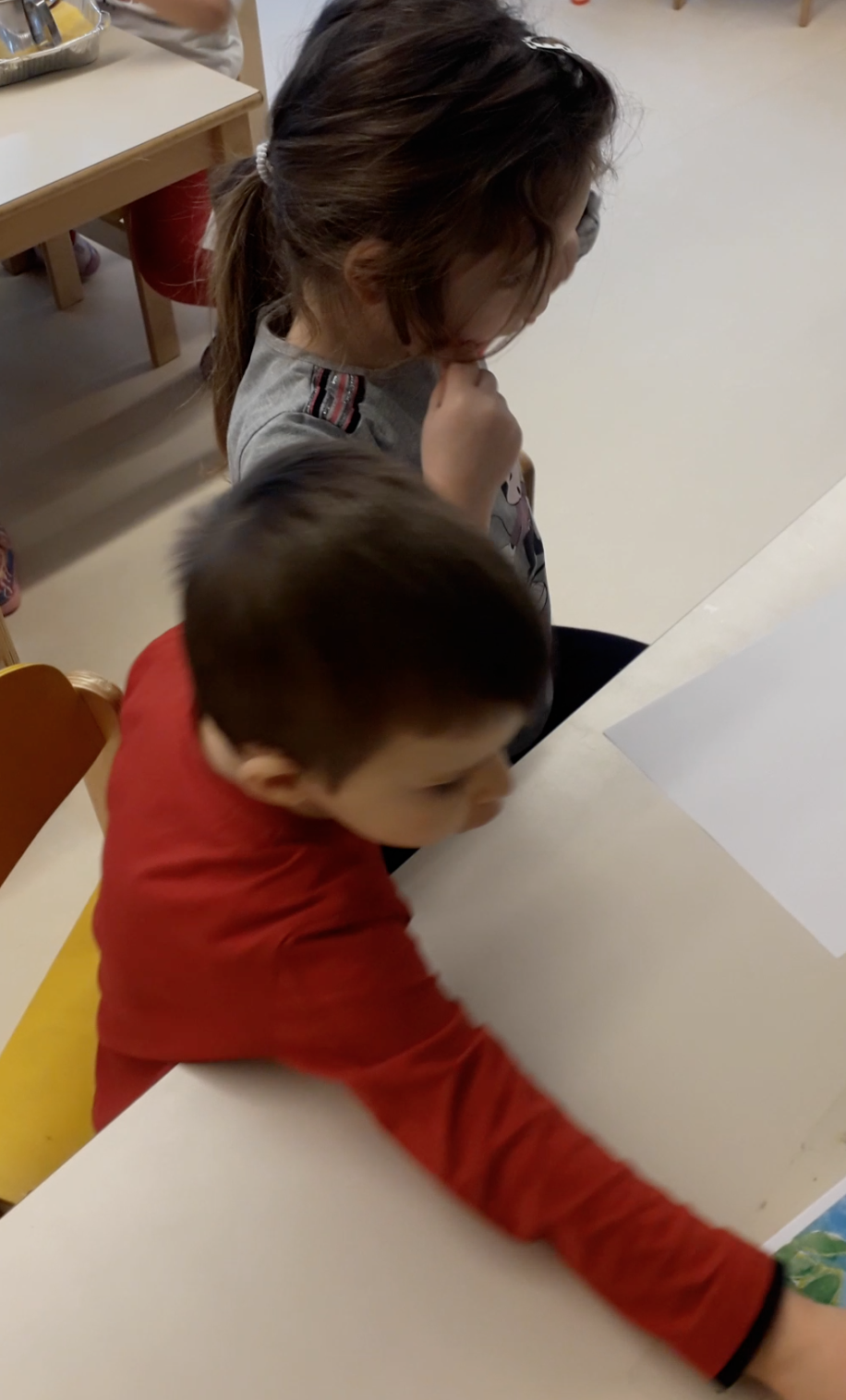 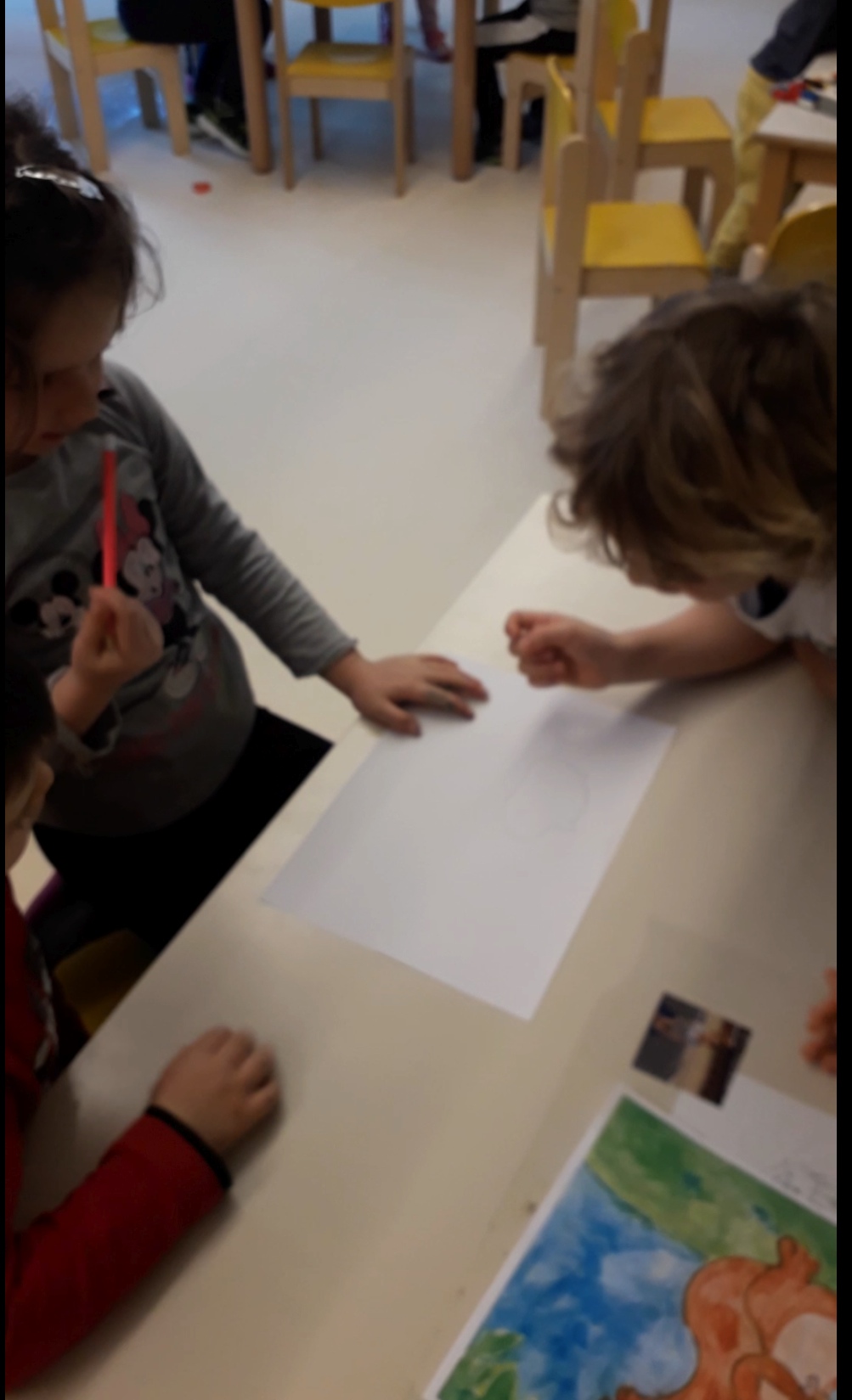 ariel: io faccio gli occhi
anais: la lacrima
simone: ah i:o la faccio. 
kevin: la coda=la coda=la coda, 
anais: io gli faccio gli occhi ok
simone:  io gli faccio le lacrime
simone: fai un altro dentro, ((indicando sul foglio)) piccolino,  ok
 	ok adesso l’altro,  … l’altro piccolino 
 simone: io faccio la lacrima sotto
anais: posso fare le zampe io?
simone: si  .. no  adesso tocca il kevin non fare le zampe 
 	che le fa lei non fare la coda no no non fare la coda 
 	la pancia fai   ….no, no::! 
 	scusa. 
 	 fai il musetto fai il muso 
kevin: quale? 
simone: il musetto
kevin: non  so: (come farlo)
simone: vuoi che lo faccio io?
kevin:	 ((annuisce))
SCAFFOLDING
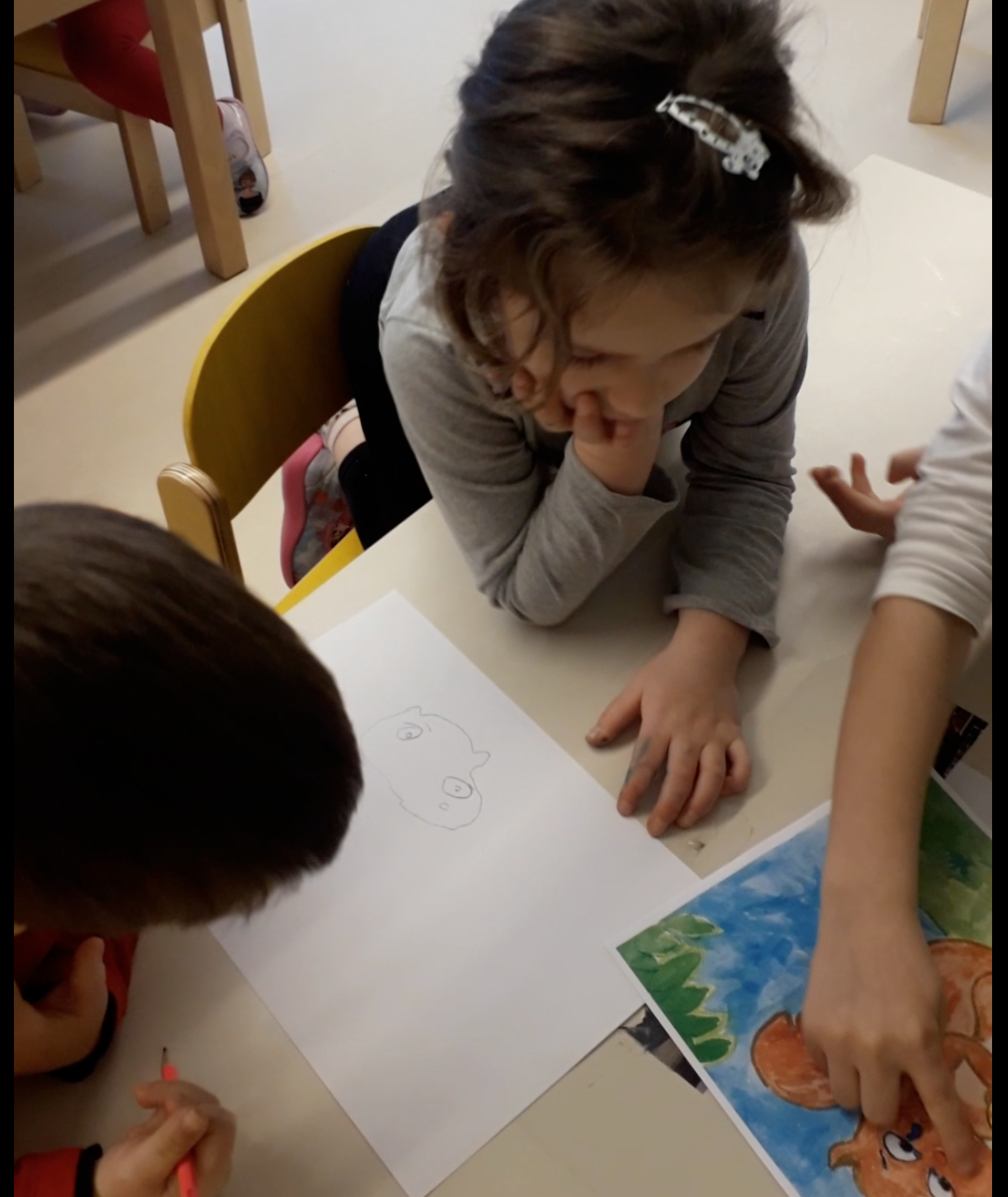 RICHIESTA-ACCORDO
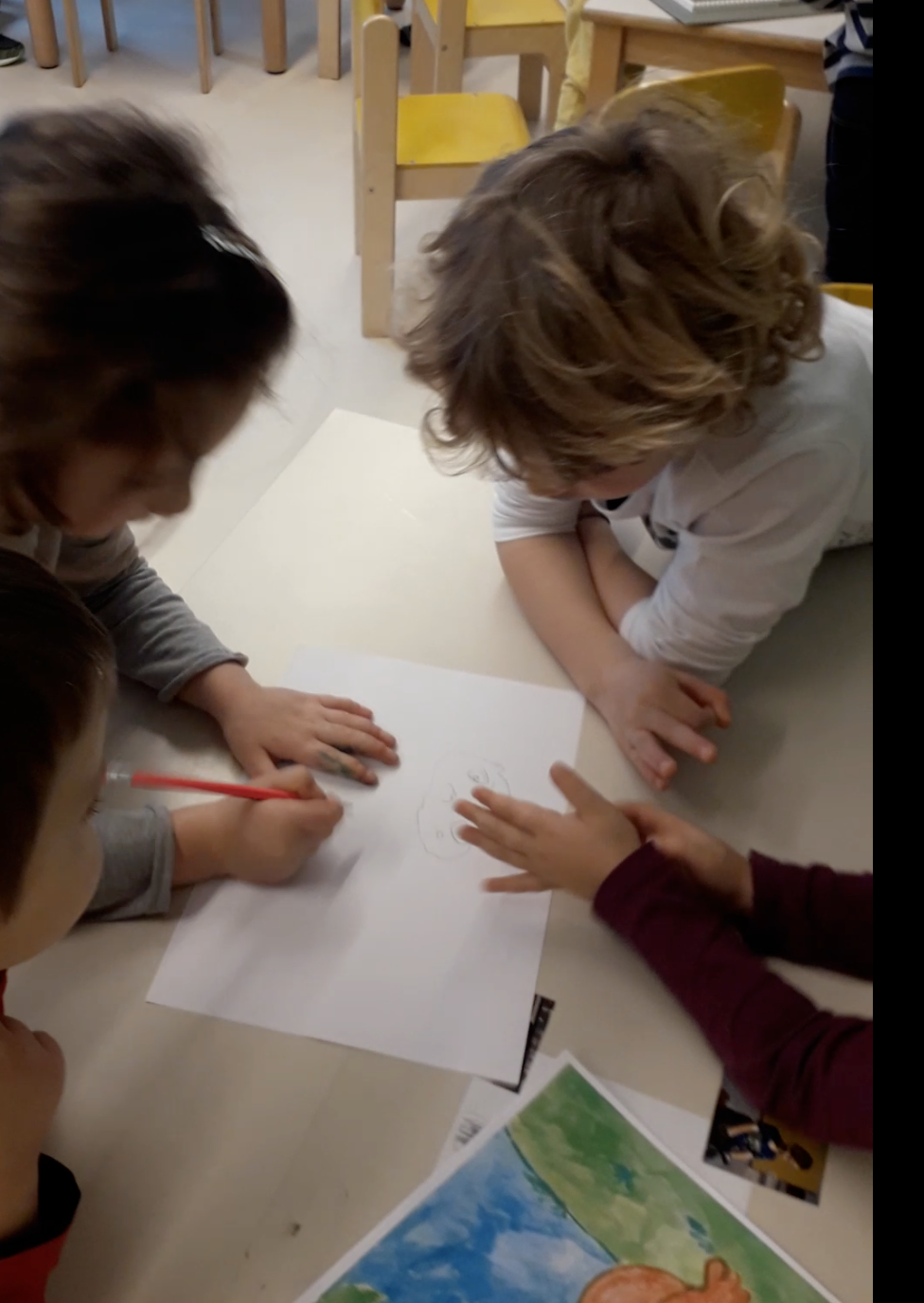 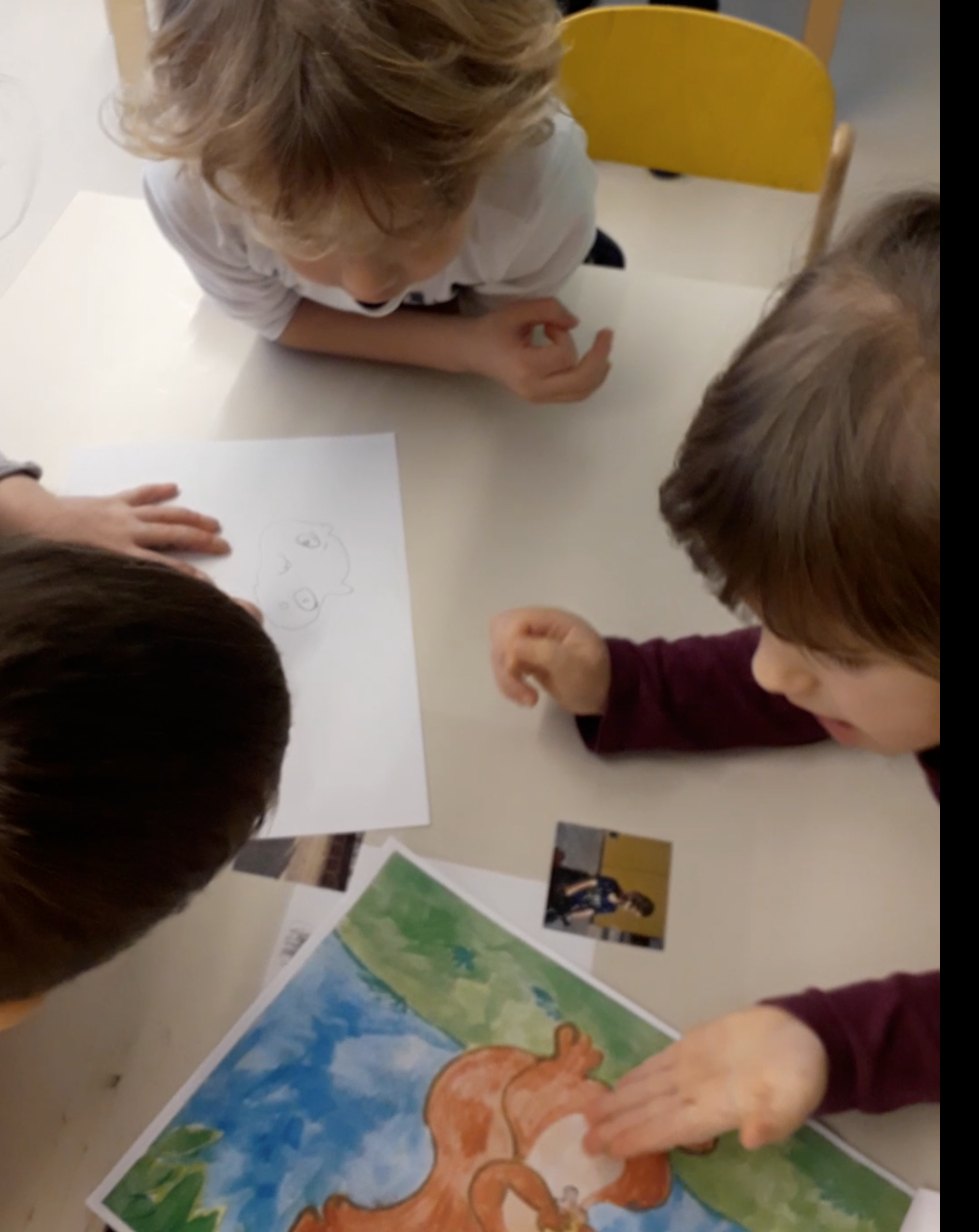 anais:  faccio le zampe
kevin: la faccia
ariel: NO::! 
 	no  vanno in giu’
 	( non c’è   ) ((indica sul foglio ))
anais dove?






simone: non in su della testa  uuu
 	   qua…..fai anche le braccia




kevin: (anche)  fai:, la co:::da. 
simone: no la coda non so fare.= le braccia
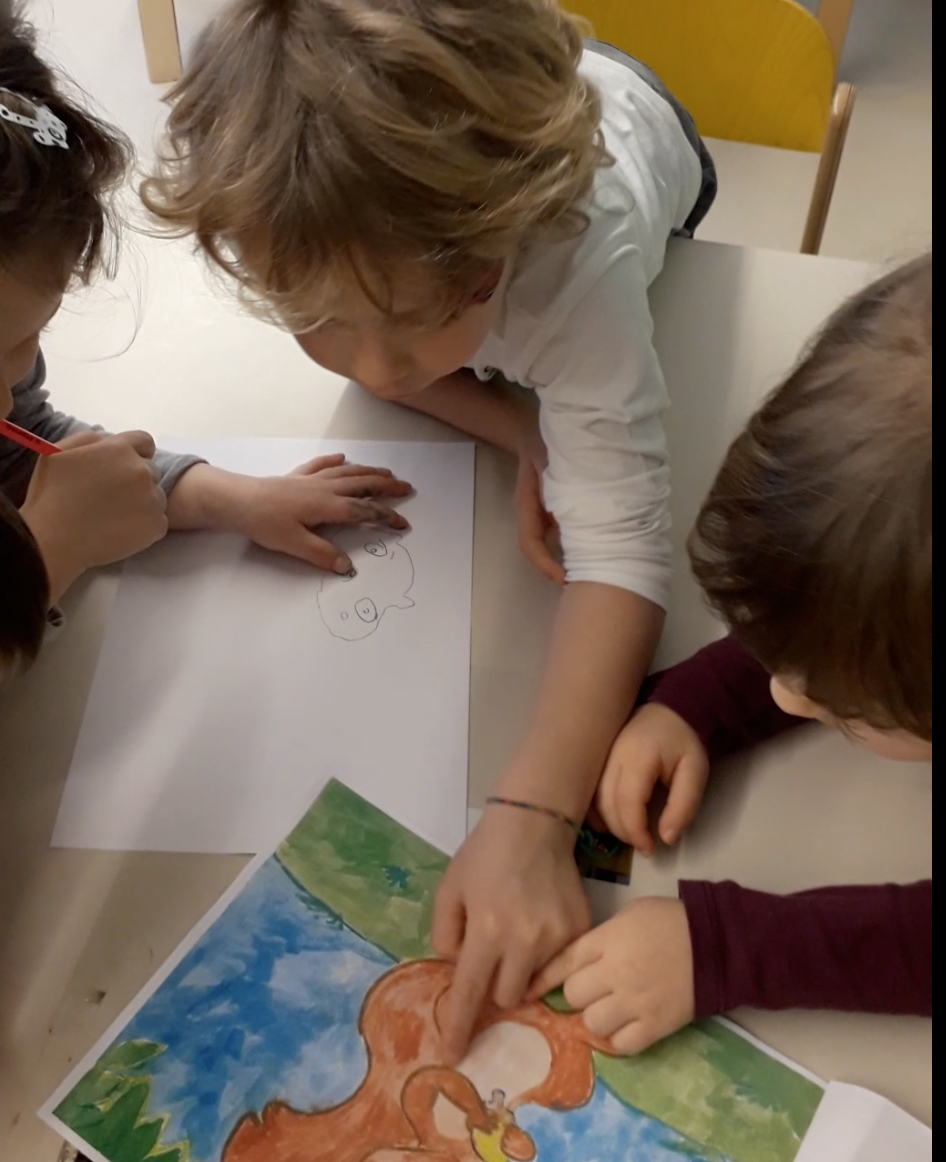 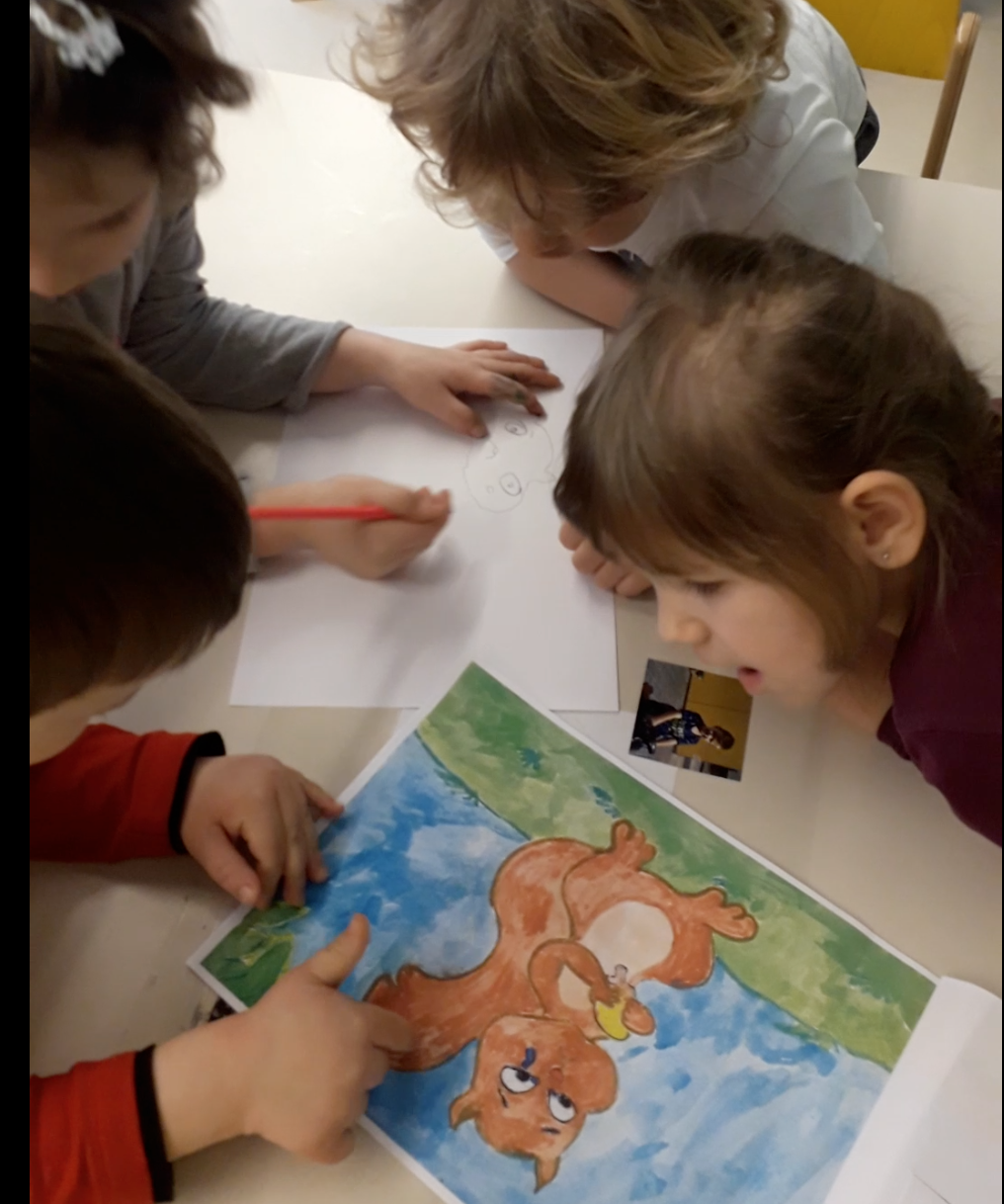 Criticita’ e risorse
simone: la faccio io, la coda.
simone: ma no:n sopra la testa ((guarda il foglio))
kevin: volge lo sguardo al foglio
simone: mm::::: ((tono irritato))
anais: pr^^ima c’è la pa:ncia da fare! ((tono irritato)) vedi?
simone: NO::! non  è sulla testa vedi? ((indica il foglio))
anais: ma da do::ve si fa ((abbandona la matita sul banco, imbronciata))
simone qua! (1.0)((indica sul foglio il collo dello scoiattolo))  ecco::, 
anais: e DOV’ è il co:llo? ((battendo le mani sul tavolo))
simone: que:sto ((indica il collo di Anais))
anais:   quA :  dov’è::. ((indica sul foglio)))
simone: lo fai
anais: non so fallo:::! ((avvicinandosi con il viso a quello di simone))
 kevin: ah: lo faccio i:o !
simone: no lo faccio io